Продление срока службы станков лазерной резки
Влияние качества сжатого воздуха на срок службы оптики лазерного тракта
Лазерный луч из источника излучения проходит к режущей головке через специальные каналы. В местах, где лучу требуется поворот установлены зеркала. В режущей головке установлены линзы для фокусировки луча. 
Любые частицы, появляющиеся на пути лазерного луча вызывают его рассеивание и ухудшения качества резки. Для исключения попадания пыли в каналы применяется поддув сжатым воздухом. Качество очистки воздуха имеет первостепенную роль. В нем не должно быть частиц пыли, а также паров масла и воды.
Зеркала и линзы охлаждаются водой с помощью чиллера. При прохождении сжатого воздуха рядом с охлаждаемой поверхностью может вызвать образование конденсата, что приведет к перегреву зеркала и выходу его из строя.
Зеркало 90°
Зеркало оси Z
Фокусирующая линза
Каналы для прохождения луча
Выдержка из инструкции по эксплуатации
The linear motors and the optics (mirrors) are water cooled. Certain environmental conditions (combination of air humidity and air temperature) can cause condensation on the cooled parts depending on the cooling water temperature.
Switch ON the machine, the laser and the chiller and verify that the cooling water temperature has reached its preset temperature. Then check the metal water-OUT connection of the chiller for possible condensation (Figure 4). If there is condensation on the water-OOUT connection all water cooled parts (meters, optics, pipes, linear motors, etc.) must be checked for condensation. Do not use the machine until the condensation has disappeared from the cooled parts. Do not change the temperature set point of the chiller without consulting the service department.
Линейные моторы и оптика (зеркала) охлаждаются водой. Определенные условия (комбинация влажности воздуха и температуры воздуха) могут вызвать конденсат на охлаждаемых поверхностях в зависимости от температуры охлаждающей жидкости.
Включите станок, генератор луча и чиллер и удостоверьтесь что температура охлаждающей жидкости достигла предустановленной температуры. Проверьте металлический фитинг выхода охлаждающей жидкости на наличие конденсата. Если конденсат присутствует – все охлаждаемые части (измерители, оптика, трубы, линейные моторы и т.п.) должны быть проверены на конденсат. Не используйте станок пока не испарится конденсат. Не изменяйте установку температуры охлаждающей жидкости без консультации со специалистами.
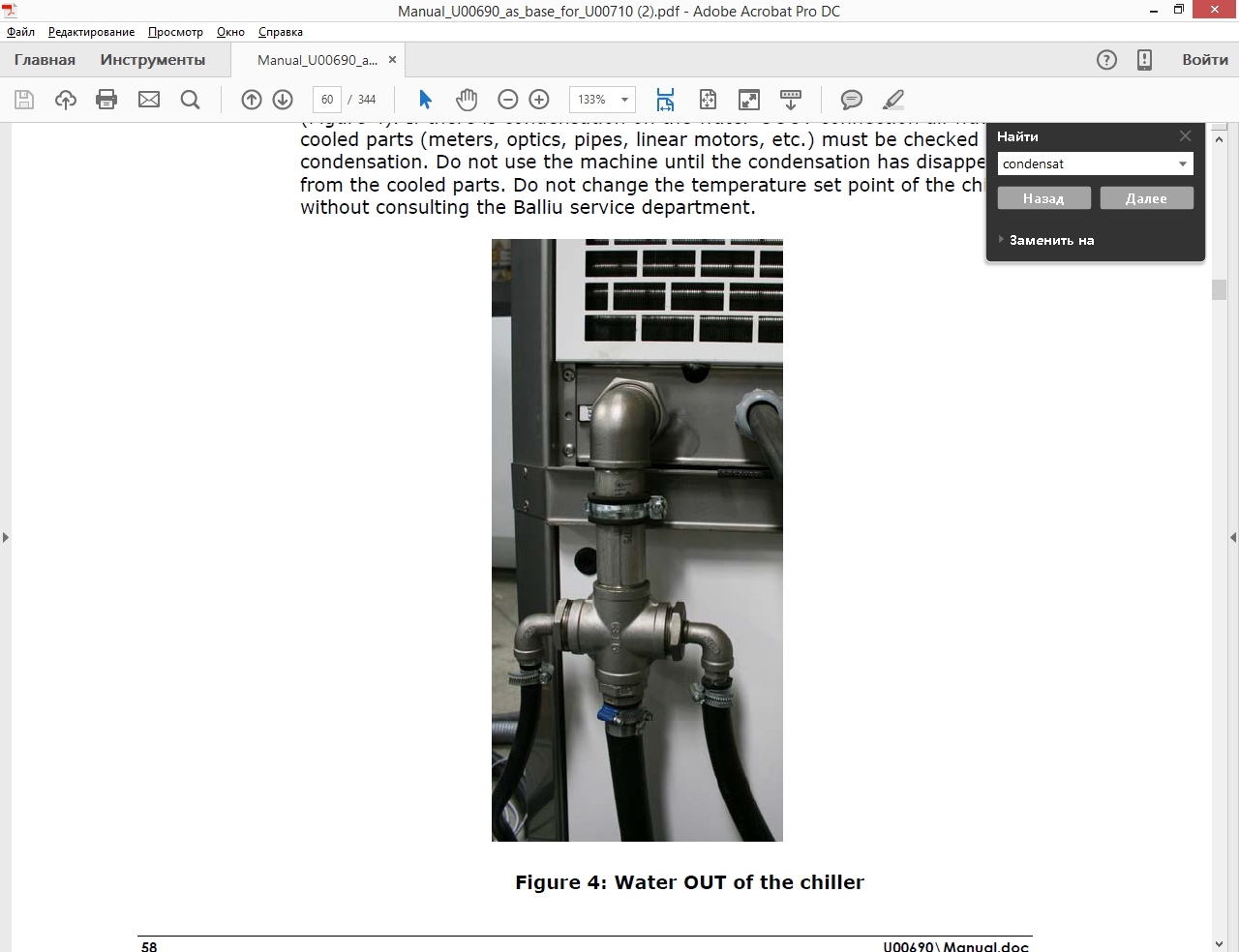 Влияние качества сжатого воздуха:
Наличие паров органических жидкостей (масло) или других газов возле лазерного луча влияет на качество луча и соответственно режущий процесс. Необходимо избегать загрязнений воздуха.
Сжатый воздух не должен содержать примесей твердых частиц – это вызывает рассеивание луча и падение мощности.
Наличие паров воды в сжатом воздухе может привести к конденсации на поверхности зеркала и линз, что приводит к ускоренному износу из-за перегрева поверхности.
Причина появления паров масла в сжатом воздухе.
Даже «безмасляные» компрессоры допускают попадание смазок в производимый воздух. Его небольшое содержание допустимо для эксплуатации с обычным пневматическим оборудованием, но является критически вредным для использования в качестве наддувки лазерных трактов.
Масло присутствует в окружающем воздухе, оно проходит через воздушные фильтры и сжимается компрессором, тем самым попадая в производимый сжатый воздух.
Откуда берутся частицы пыли в сжатом воздухе?
Пыль постоянно присутствует в окружающем воздухе.
Воздушный фильтр на входе в компрессор эффективно удаляет большинство примесей, но пропускает то, что мельче его пор.
Увеличение фильтрующей способности воздушного фильтра повышает сопротивление потоку и снижает эффективность компрессора. Поэтому фильтрация на входе это всегда компромисс.
Для большинства пневматических устройств качество фильтрации 40мкм является достаточным. Для лазерного луча даже 1мкм частицы являются помехой, рассеивая луч.
Откуда берется вода в сжатом воздухе
В окружающем воздухе всегда присутствует вода. Даже в самый засушливый период влажность не нулевая.
При сжатии воздуха относительная влажность поднимается кратно сжатию – сжали в 10 раз (10 бар) – относительная влажность выросла в 10 раз (была 20% стала 200%)
Вся влага свыше 100% относительной влажности конденсируется в жидкую воду и «вытекает» из ресивера компрессора
На выходе из компрессора воздух всегда горячий и имеет 100% влажность.
Далее воздух охлаждается и снова происходит конденсация, так как холодный воздух удерживает меньше пара, чем горячий. Этот эффект используется в охладителях сжатого воздуха.
Но даже после охладителя содержания паров воды достаточно для образования конденсата на более холодных поверхностях, например охлаждаемой оптики лазерных станков.
Что такое PDP
Количество паров воды в воздухе измеряется разными методами, но практическое применение имеет важный параметр – точка росы. Это температура, при которой из имеющегося воздуха начинает «выпадать» конденсат, или жидкая фаза воды.
Точка росы на входе в компрессор (окружающая среда), точка росы в сжатом воздухе и точка росы воздуха после выхлопа – разные величины.
С точки зрения эксплуатации в пневматическом оборудовании важна точка росы сжатого воздуха (pressure dew point – PDP).
Этот параметр говорит, что при попадании воздуха на поверхность с температурой PDP или ниже – произойдет конденсация
Влияние высокого значения точки росы при эксплуатации оборудования.
При эксплуатации оборудования в нормальных условиях (20°С) для предотвращения образования конденсата достаточно держать точку росы PDP около +10°С.
В случае прохода воздуха по улице с низкой температурой (+10°С и ниже) в трубах неизбежно образуется конденсат, который в жидком виде может попасть в оборудование в теплом цеху.
В случае отключения обогрева цеха на ночь зимой – температура металлических частей станков может опустится ниже +10°С, и утром, при включении станков на этих деталях выпадет конденсат.
При наличии в элементах станка охлаждаемых поверхностей – на них может выпадать конденсат в процессе старта или регулирования температуры охлаждающей жидкости в процессе производства. Например при интенсивной резке охлаждающая мощность чиллера возрастает для поддержания зеркал в охлажденном состоянии. При остановке лазера, например для смены листа, чиллер снижает мощность не мгновенно, и за это время температура охлаждающей жидкости существенно падает, что вызывает образования конденсата на зеркалах. Повторное включение резки вызывает прогорание зеркала, так как пленка «тумана» рассеивает луч, вызывая перегрев зеркала.
Вывод
Для эксплуатации станков лазерной резки требуется более качественная подготовка сжатого воздуха, чем для общепромышленной пневматики.
Осушка и фильтрация, идущая «в комплекте» со станком предназначена для работы в «тепличных» условиях.
Грамотный подход к обеспечению станка сжатым воздухом продлевает срок эксплуатации станка, снижает расходы на ремонт оптики.